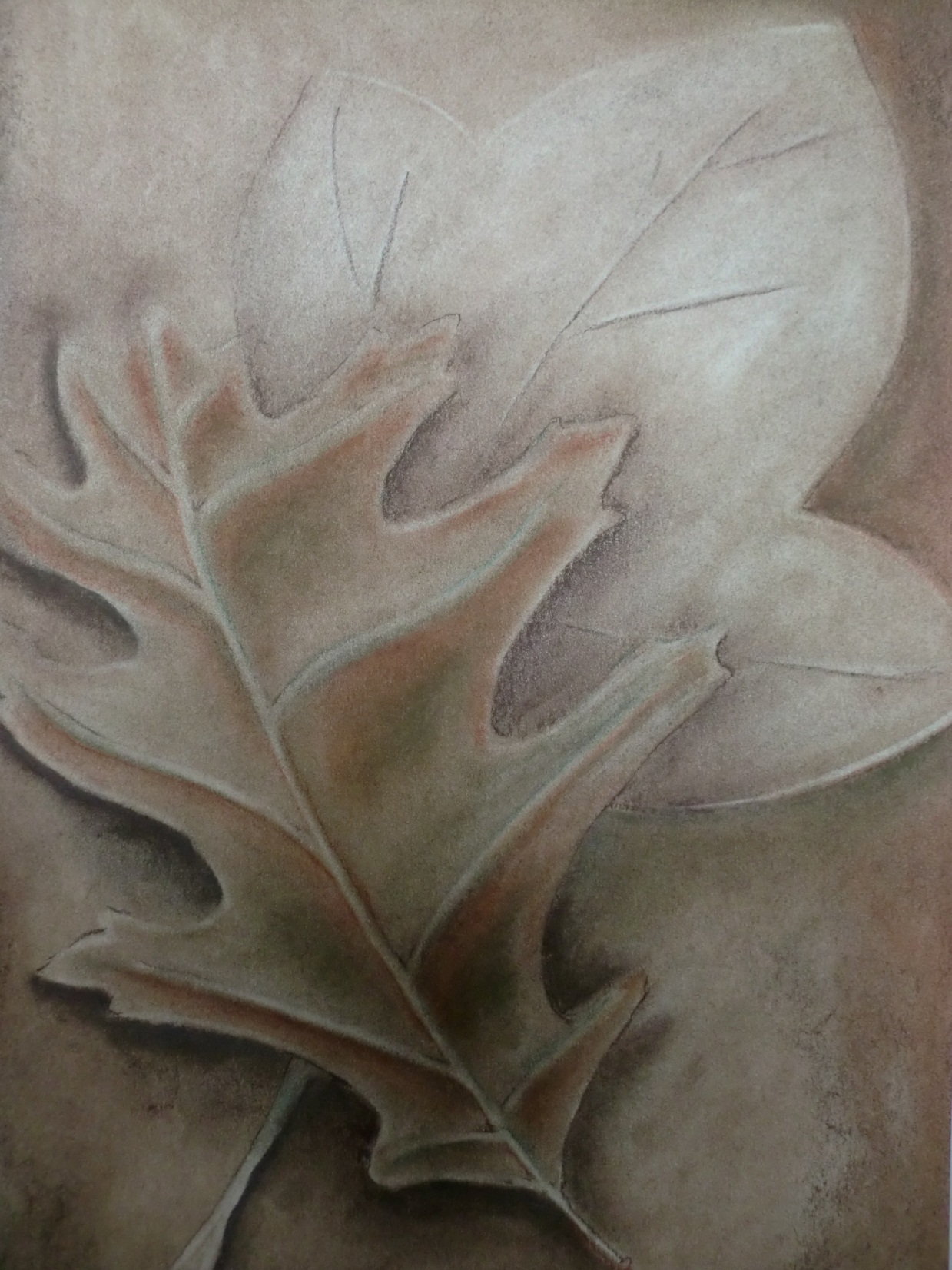 Creaties in opdracht1
CKC-Tekenen
 2010-2011

Mark Snijdewint
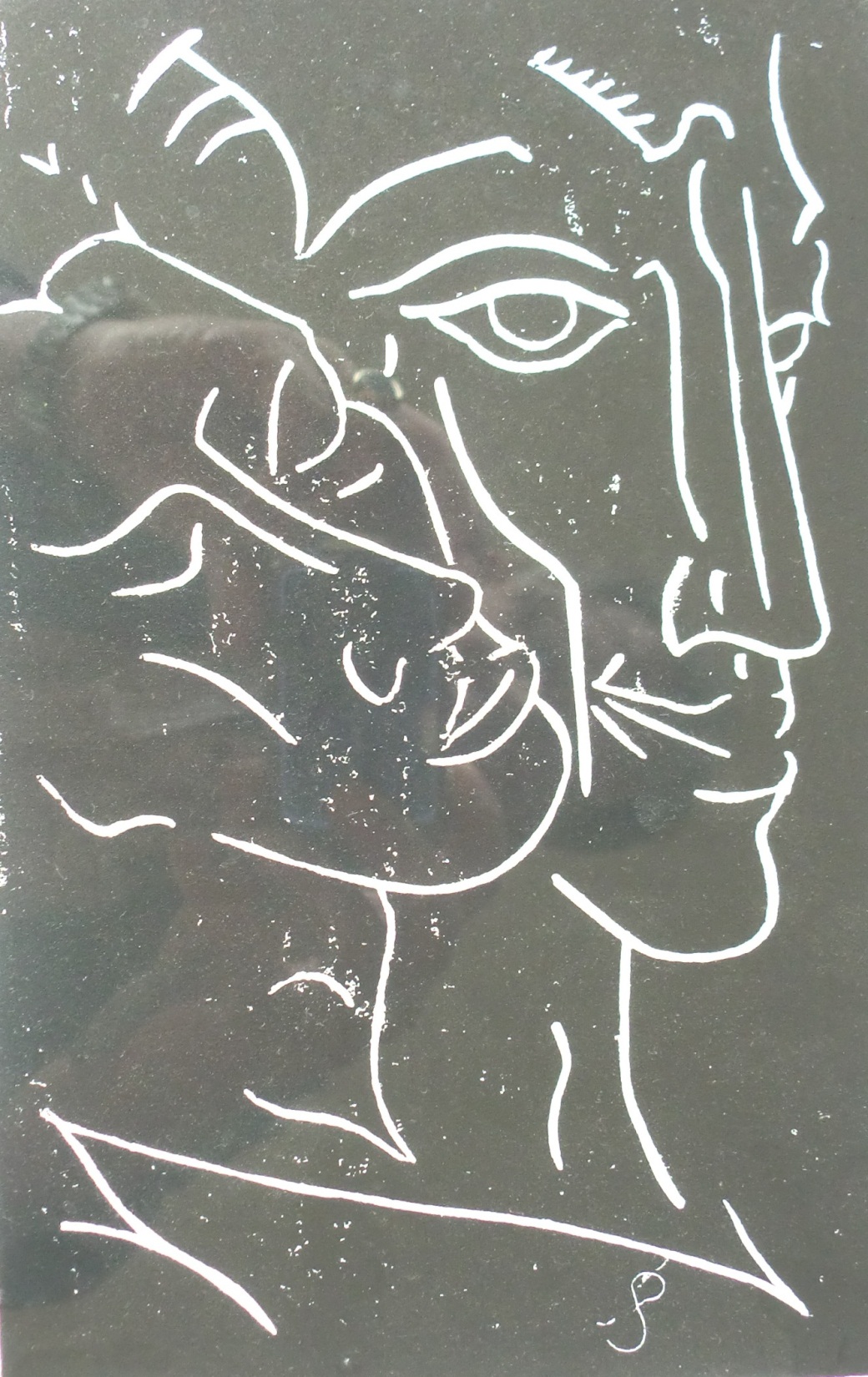 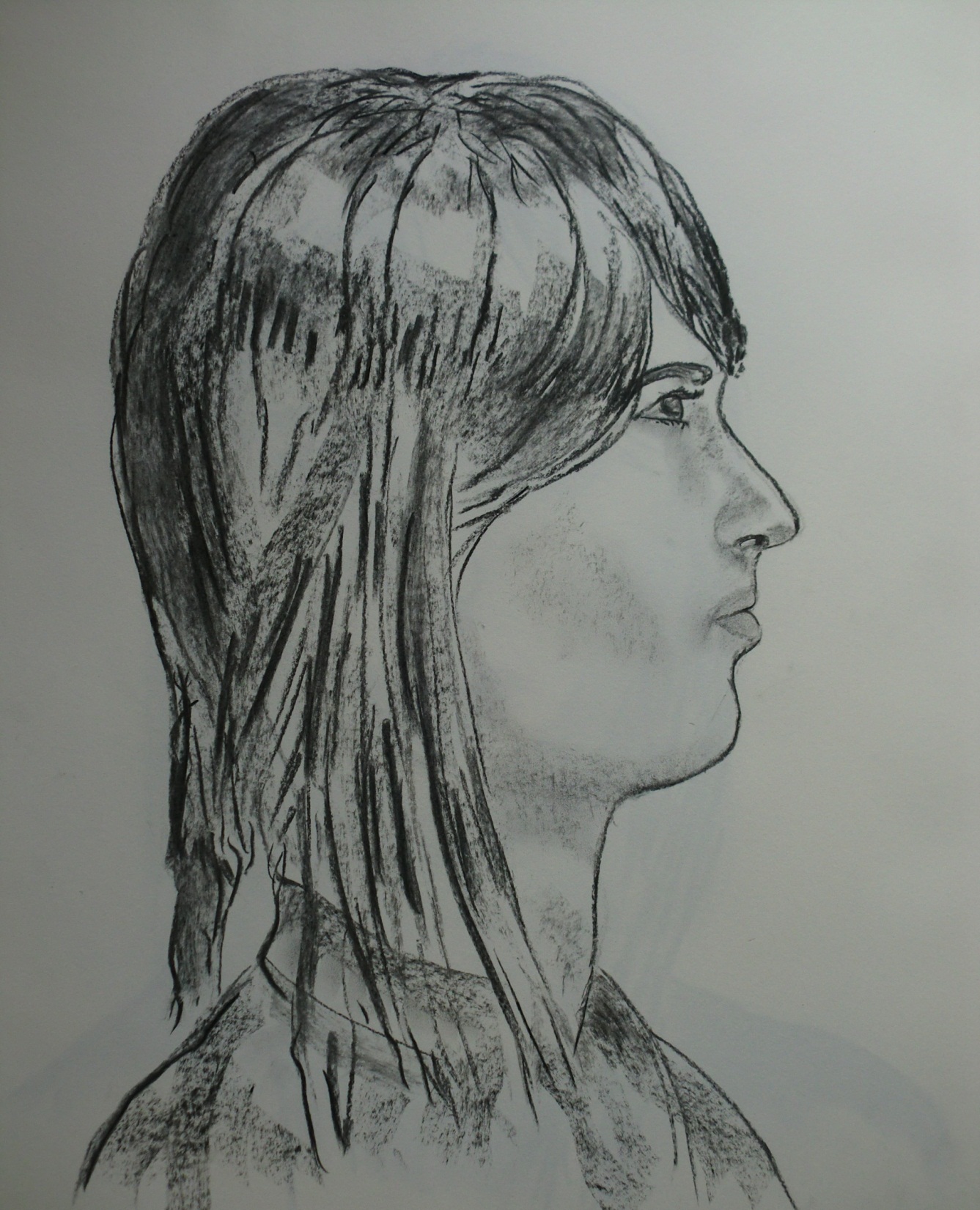 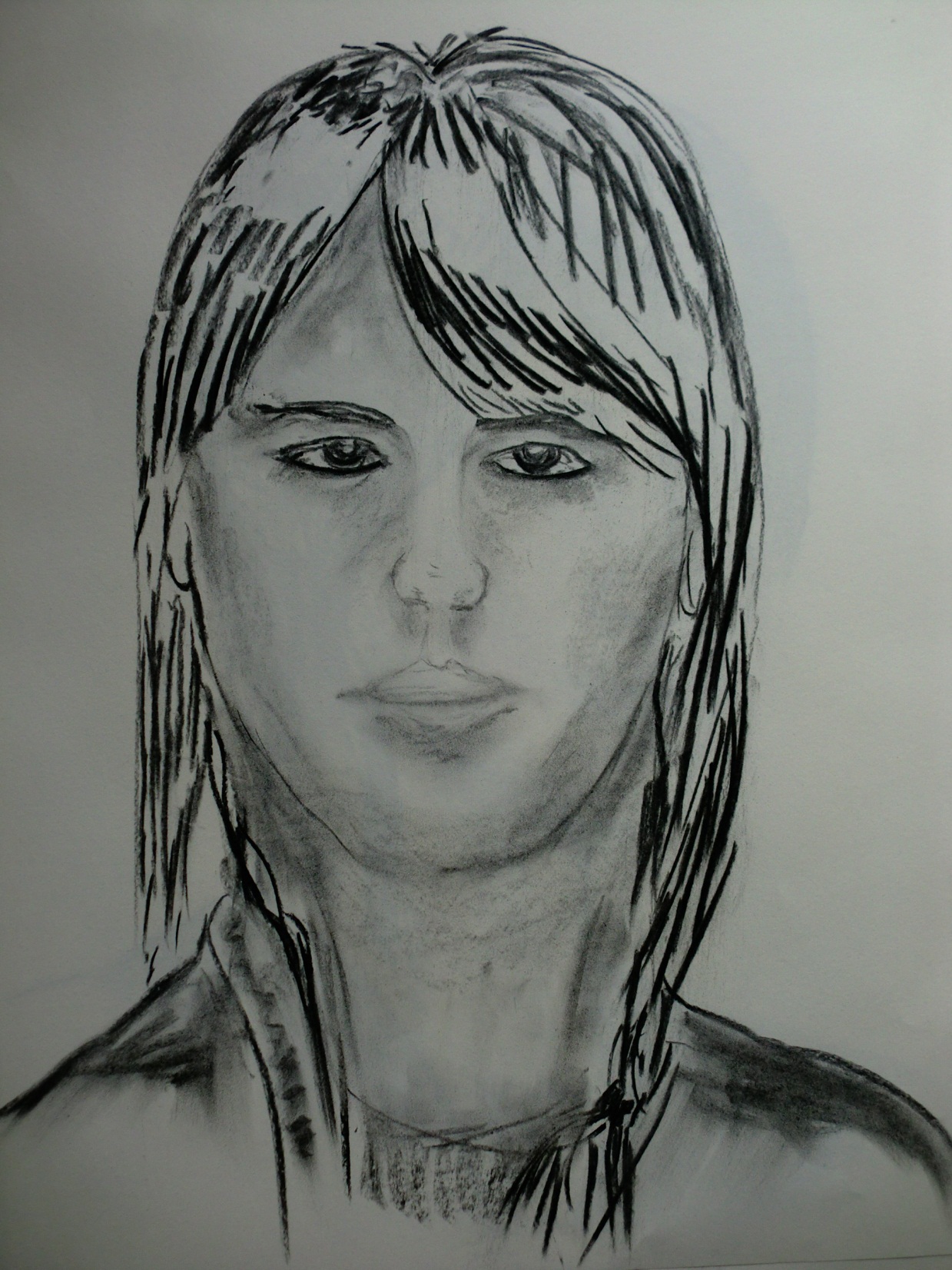 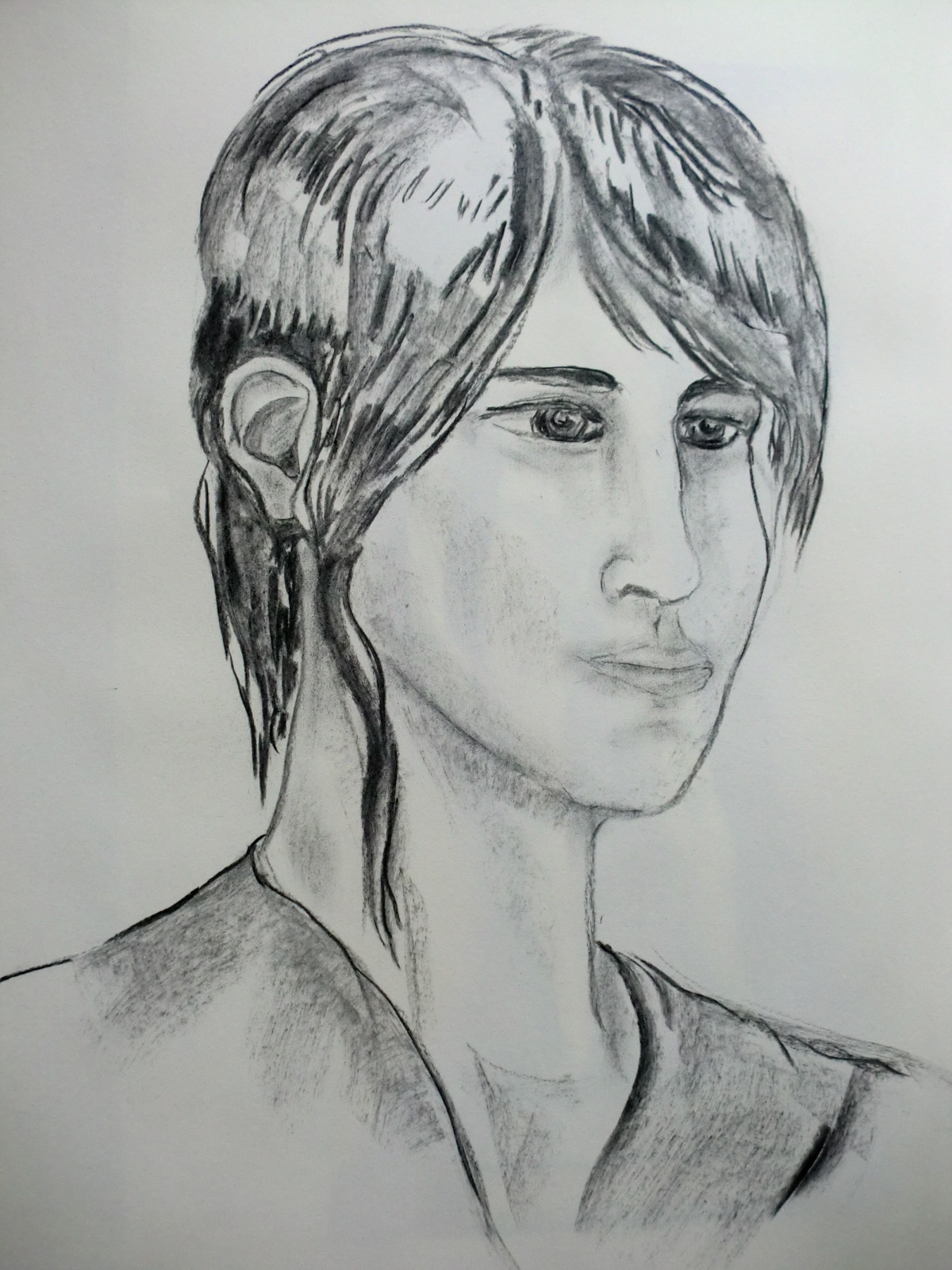 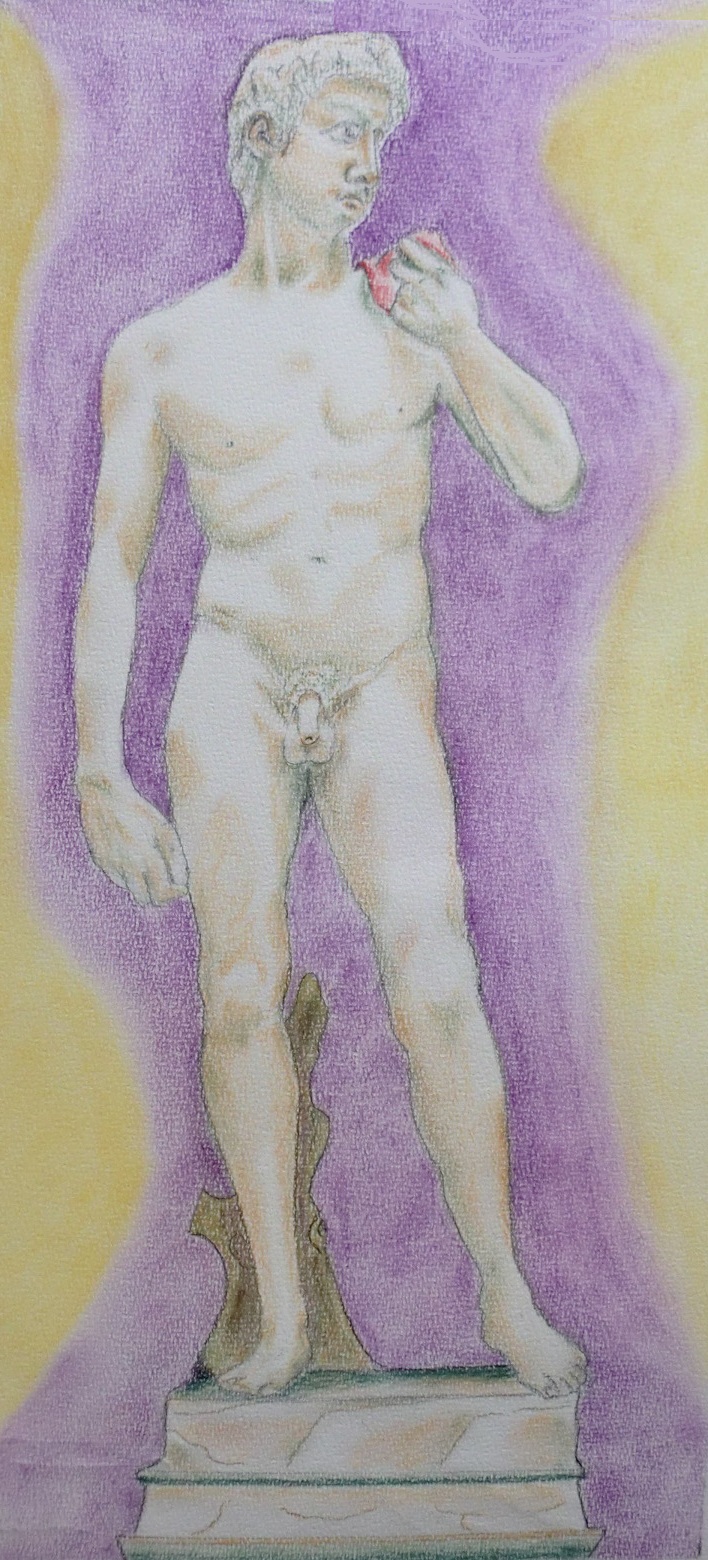 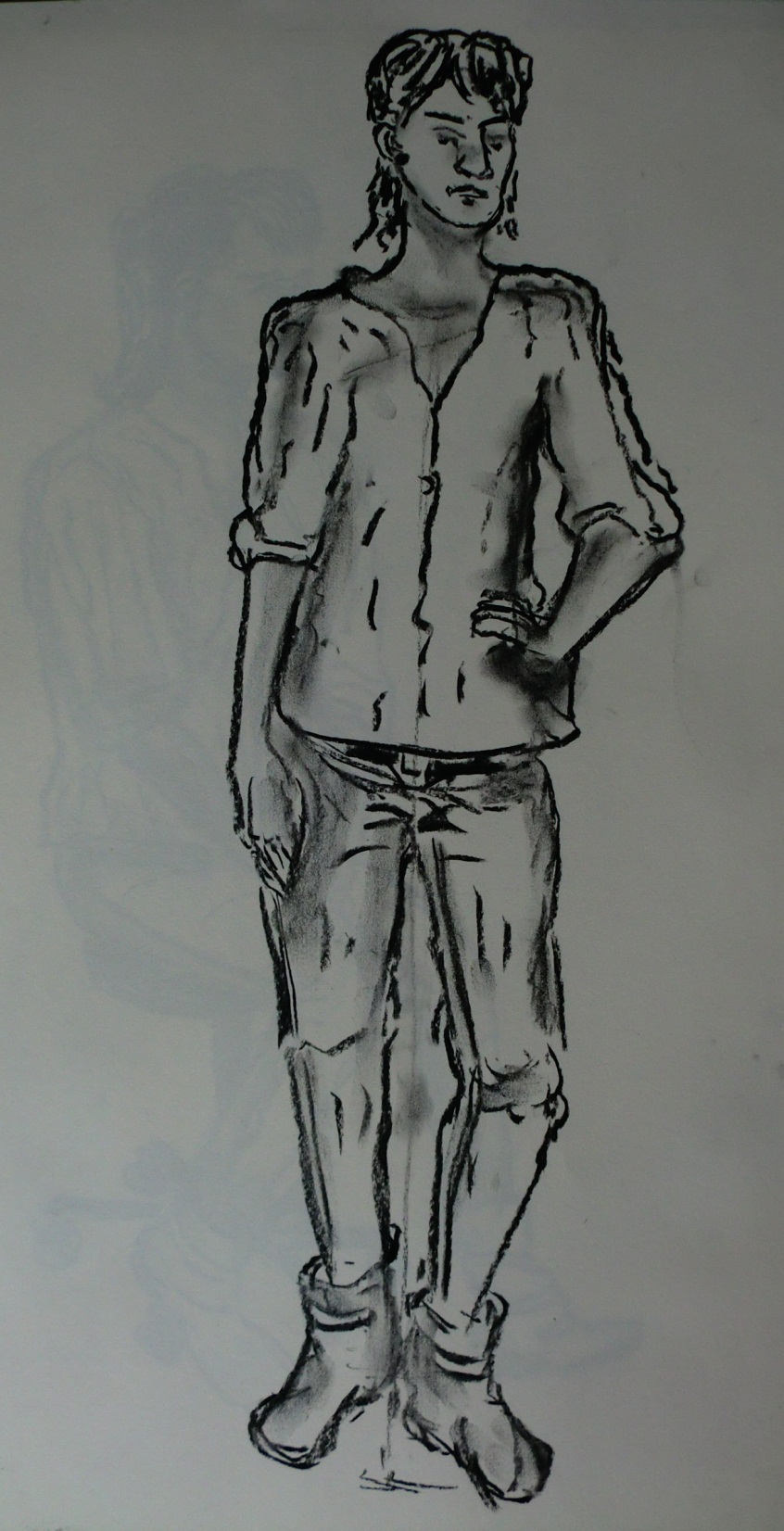 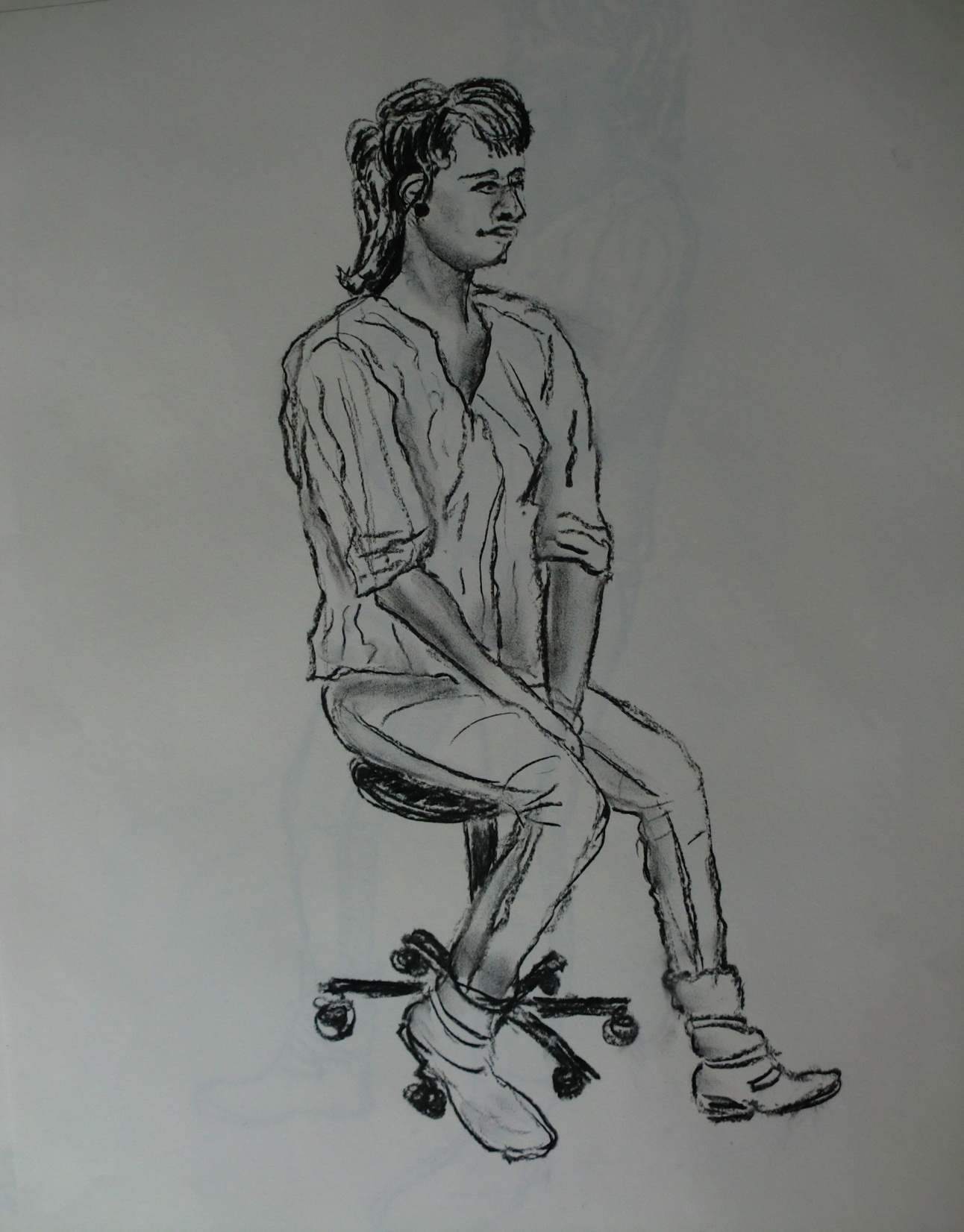 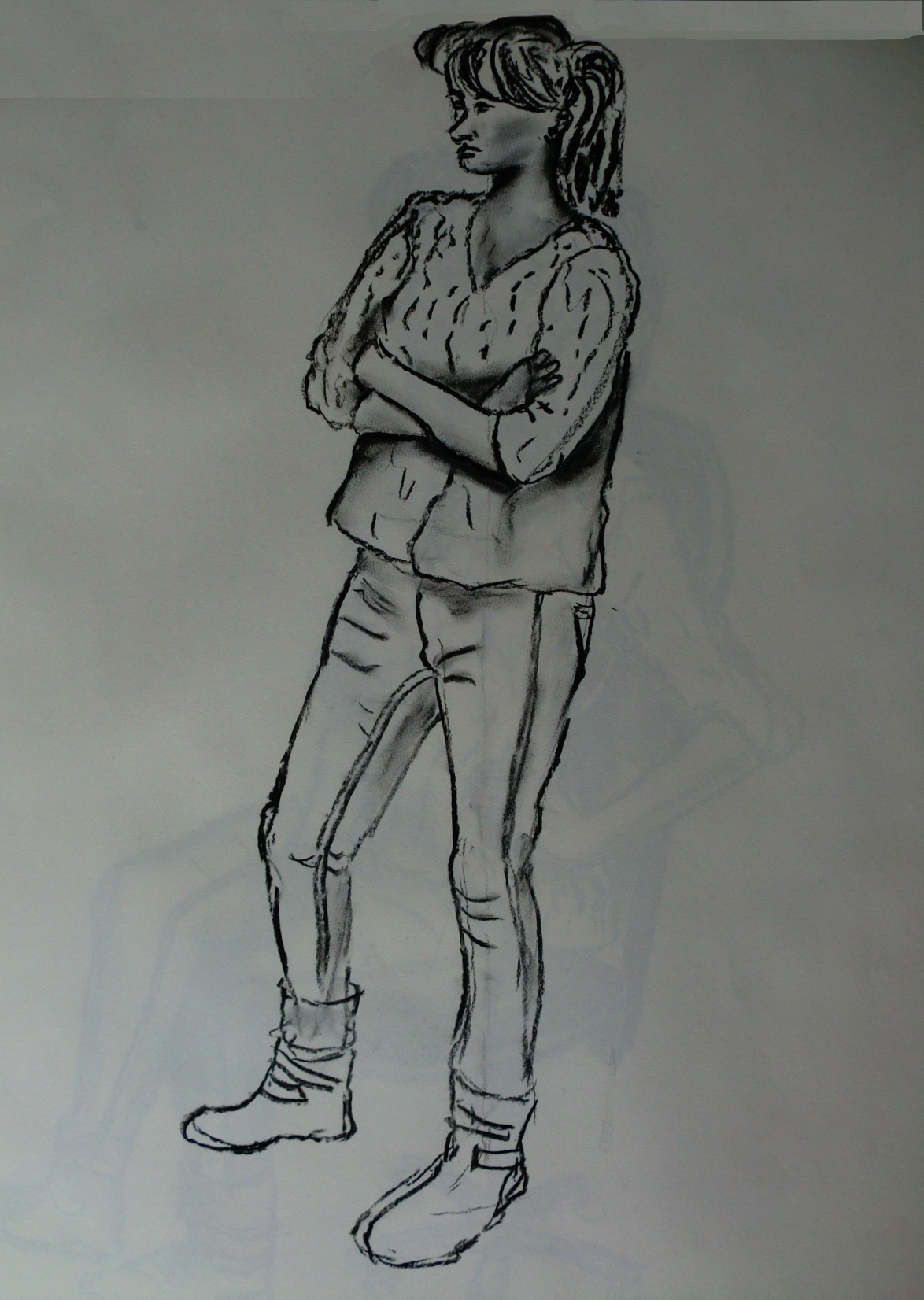 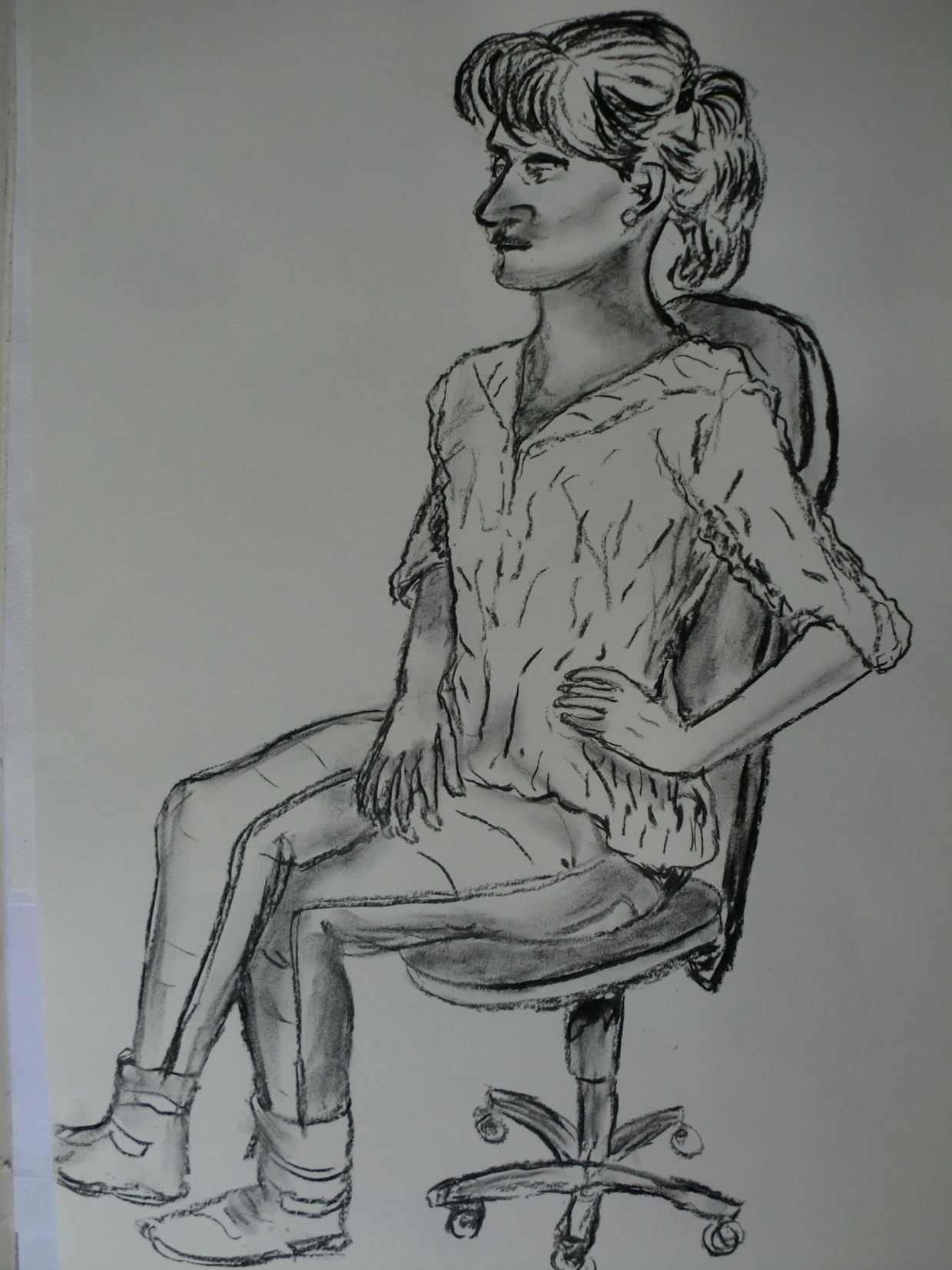 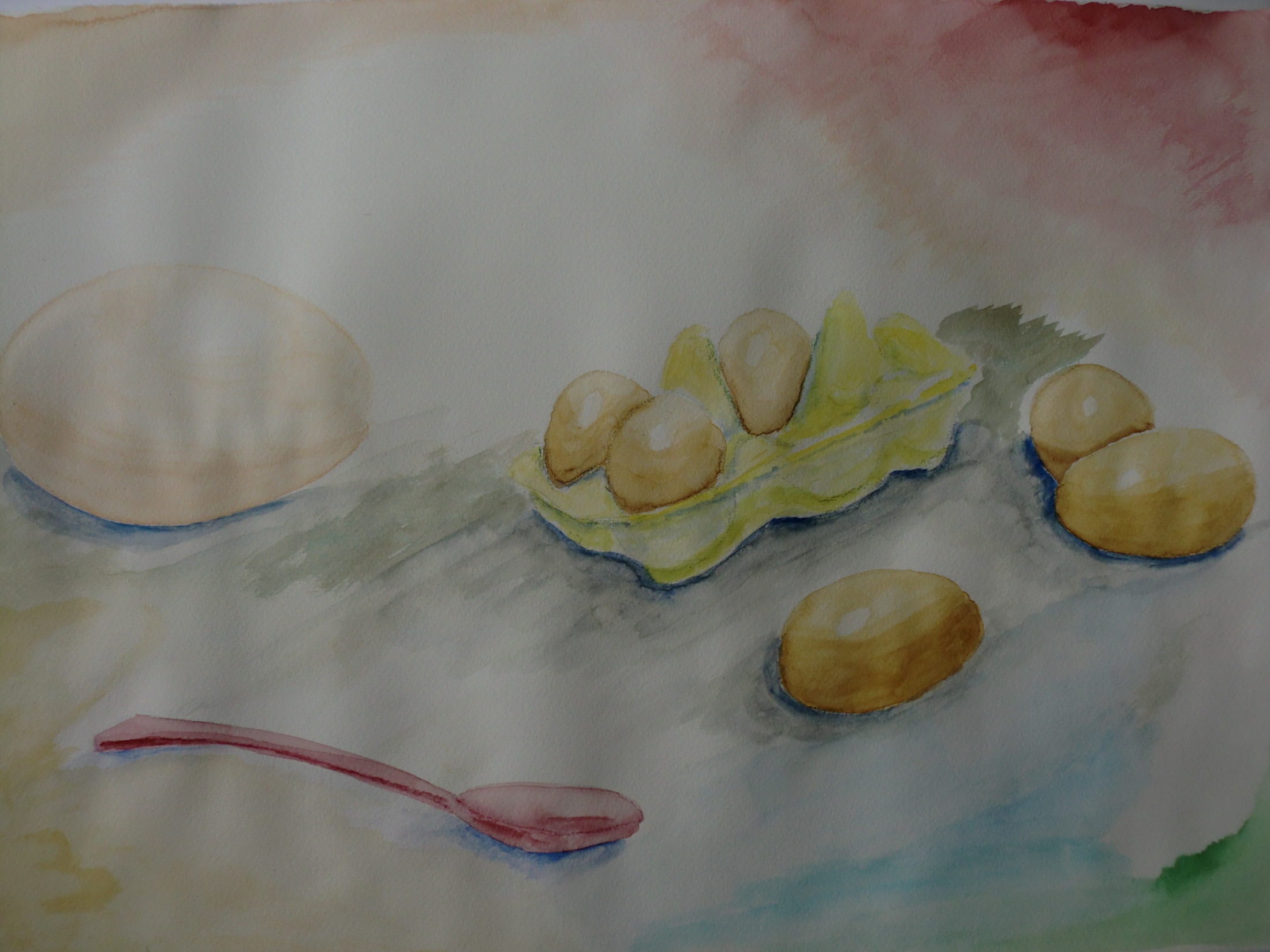 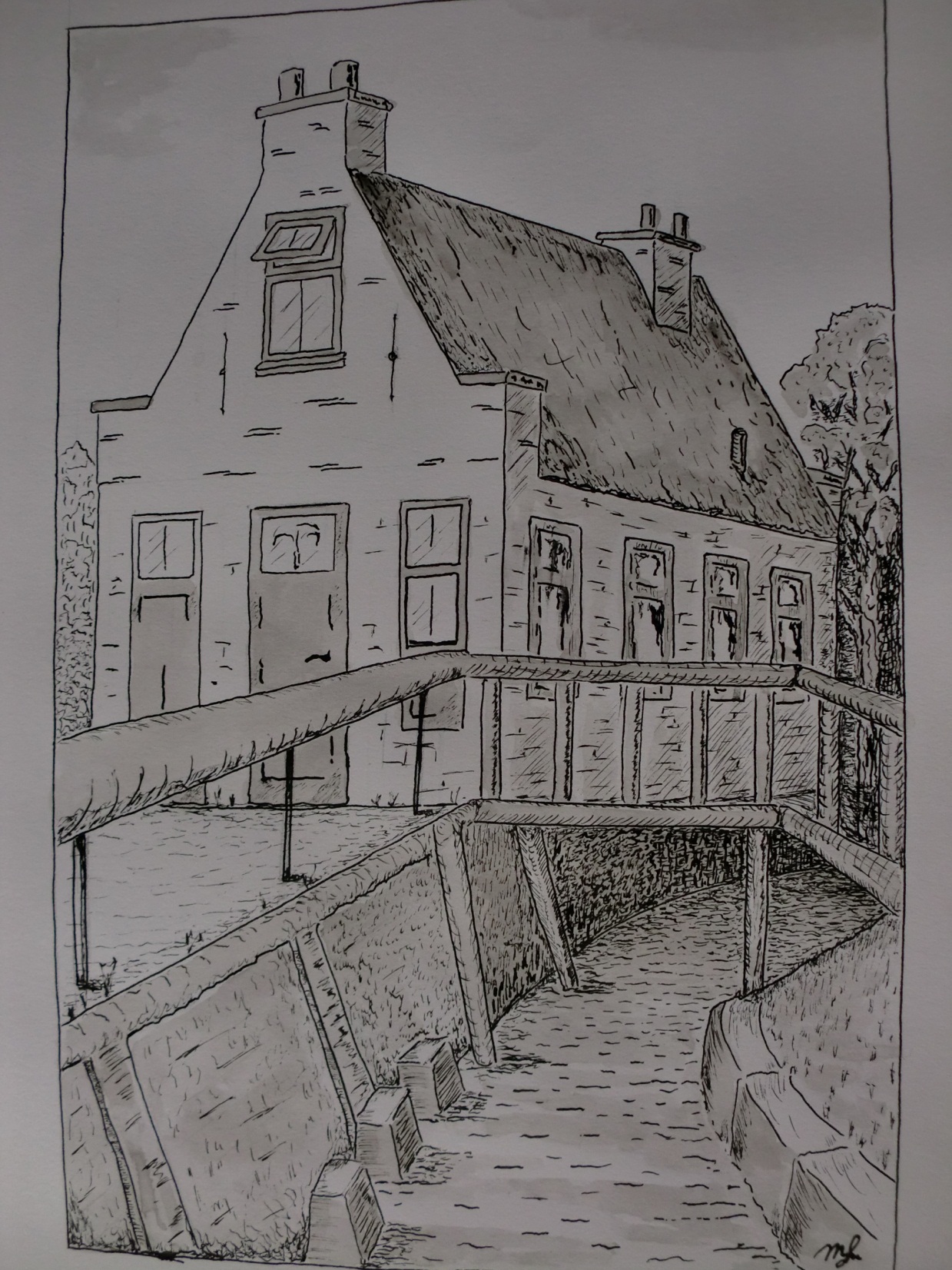 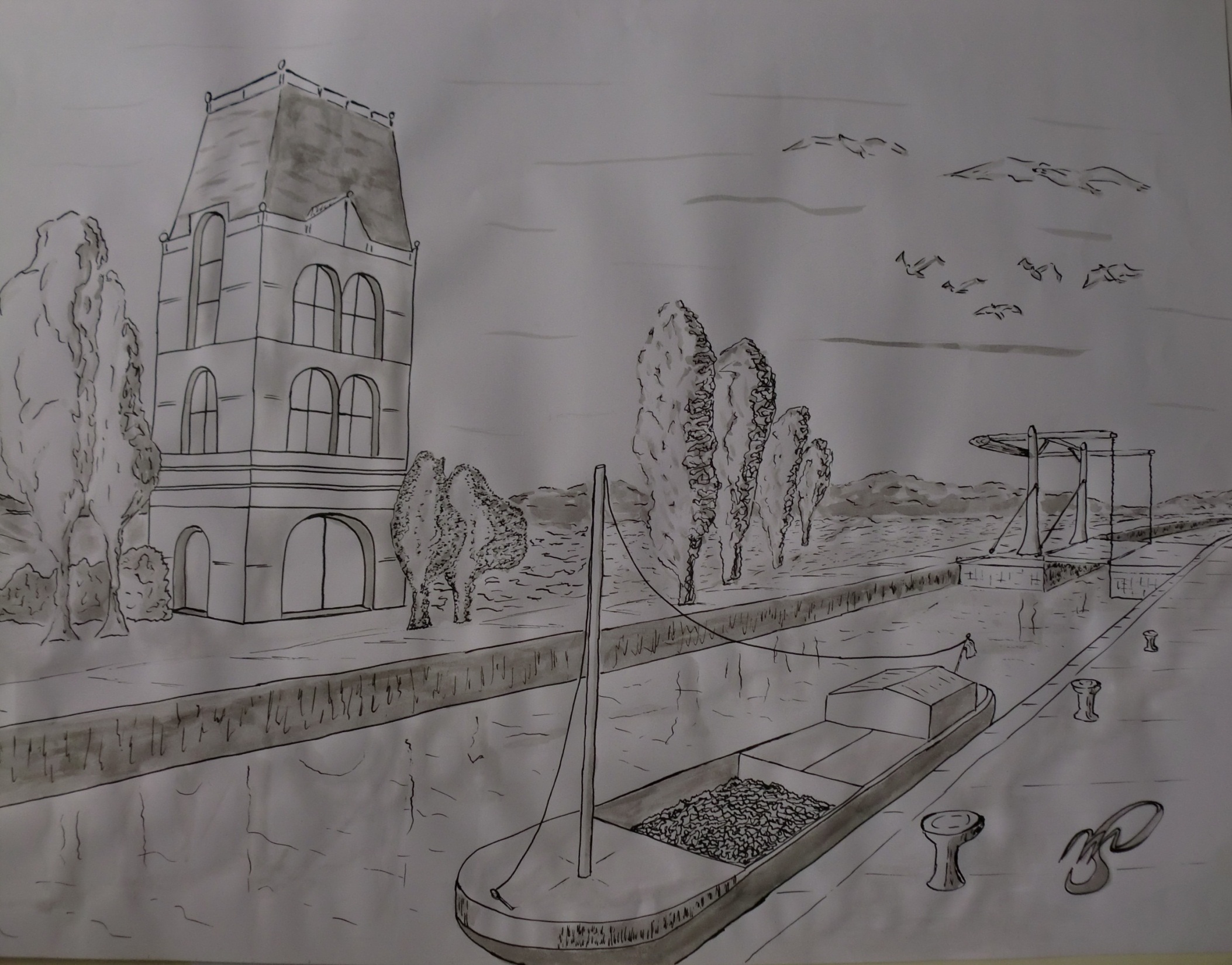 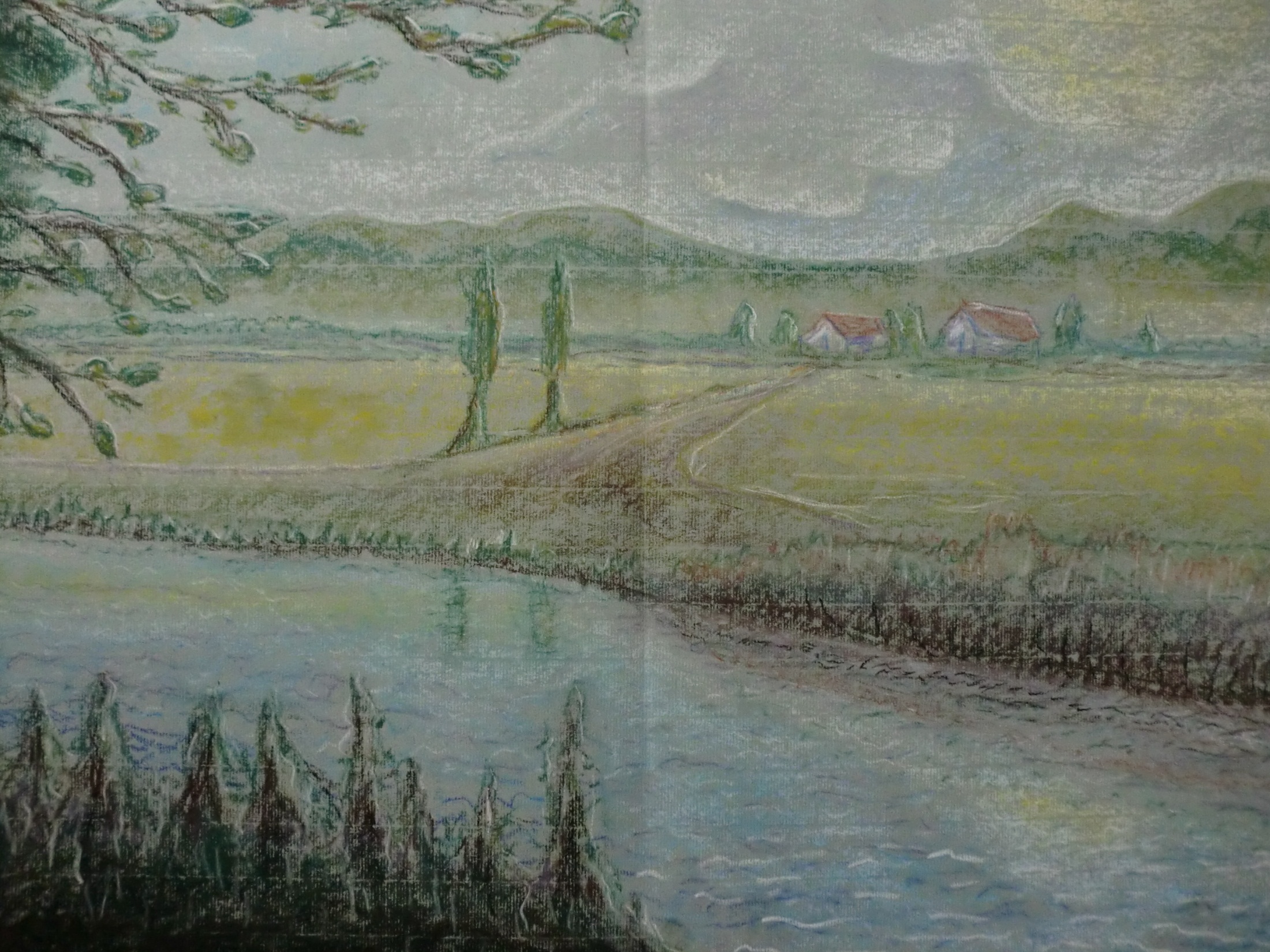 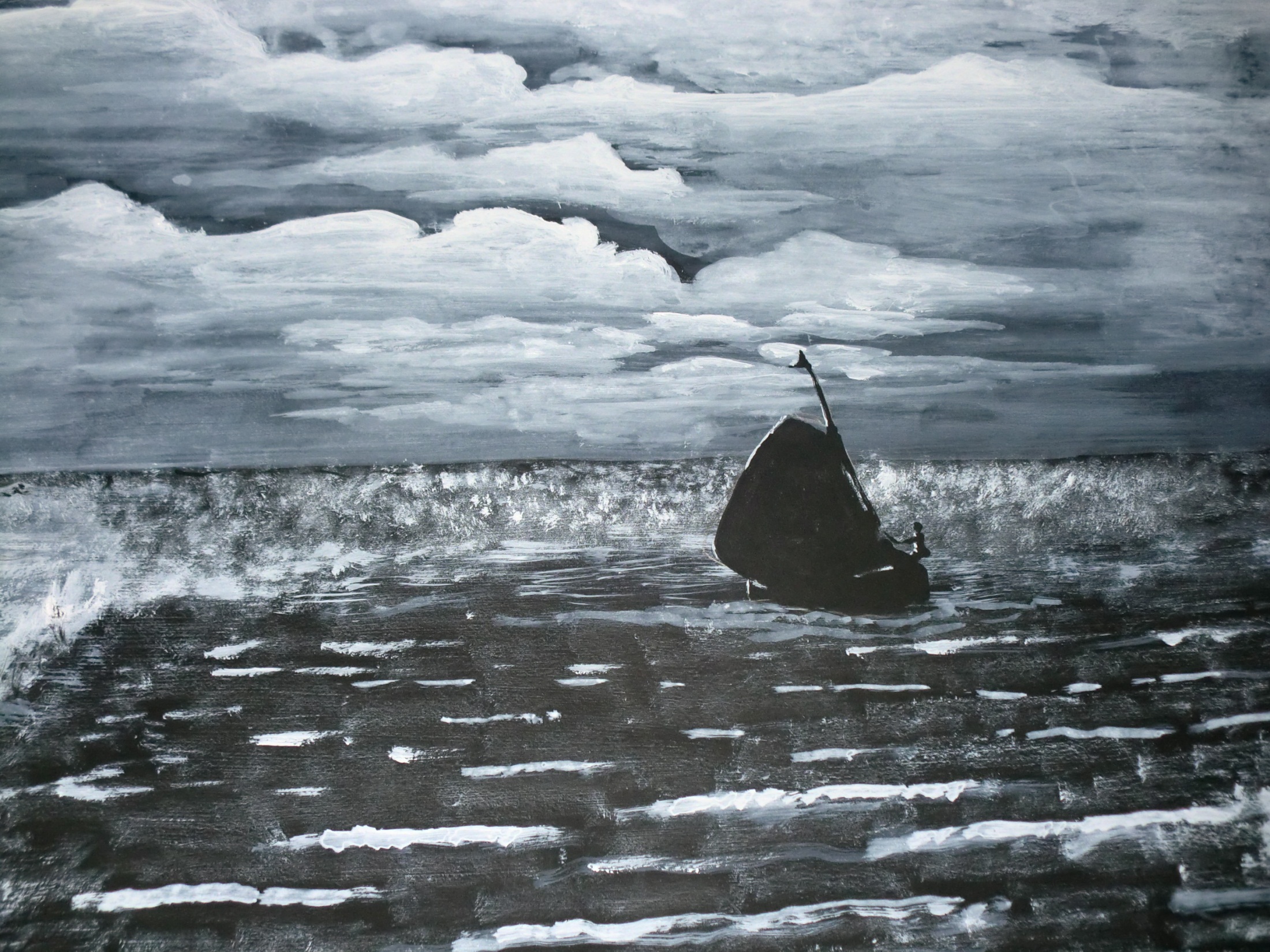 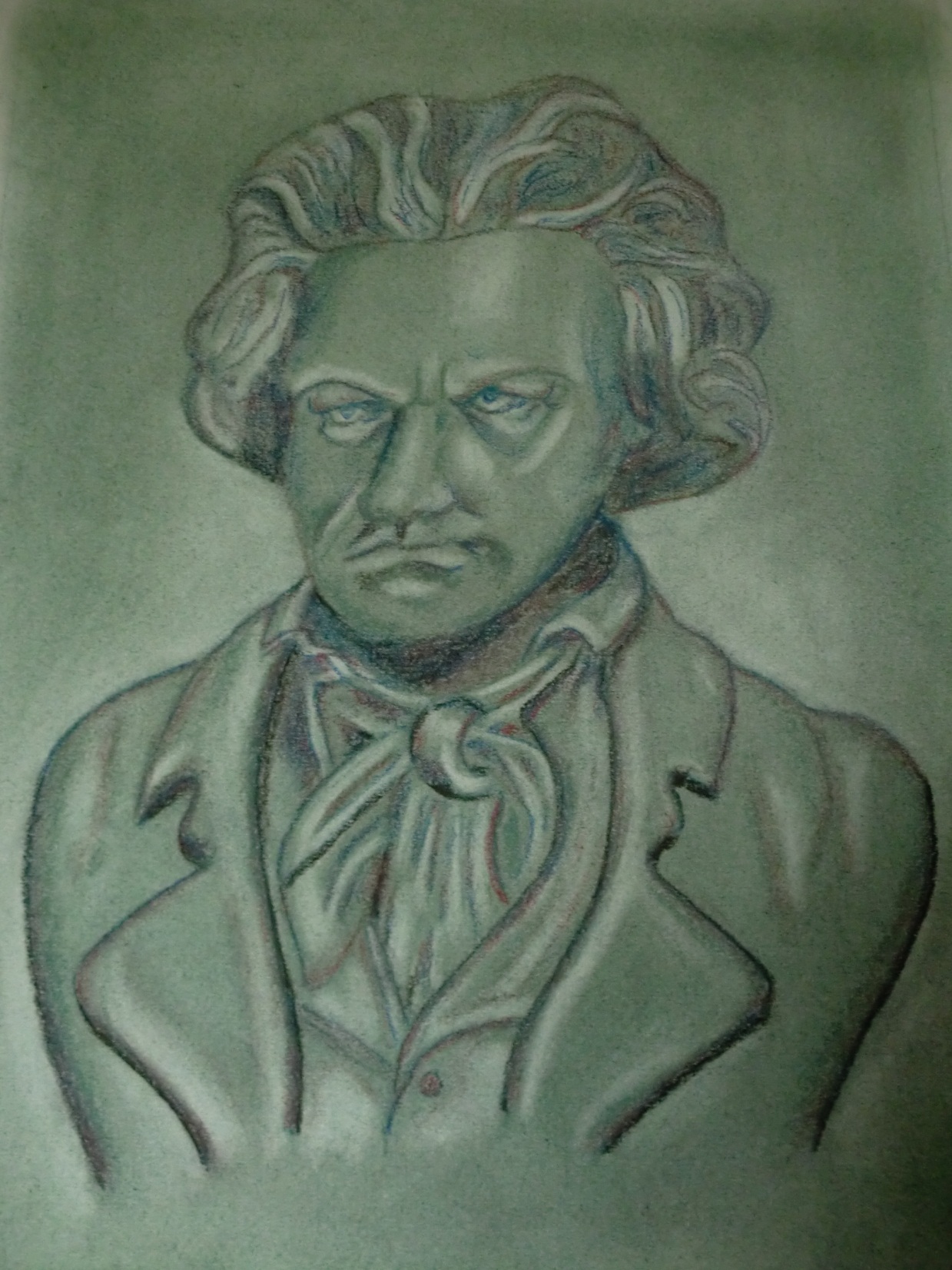 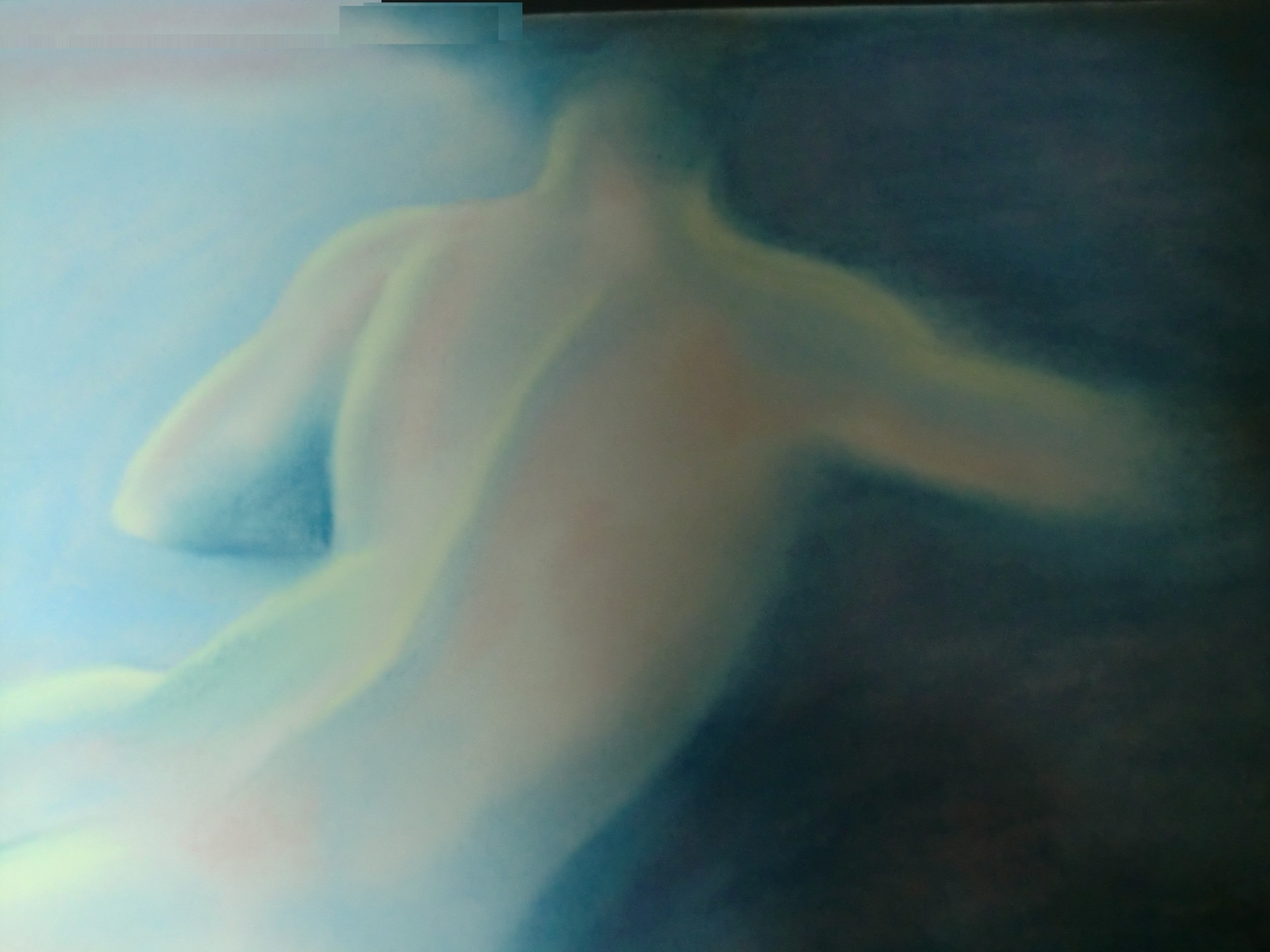 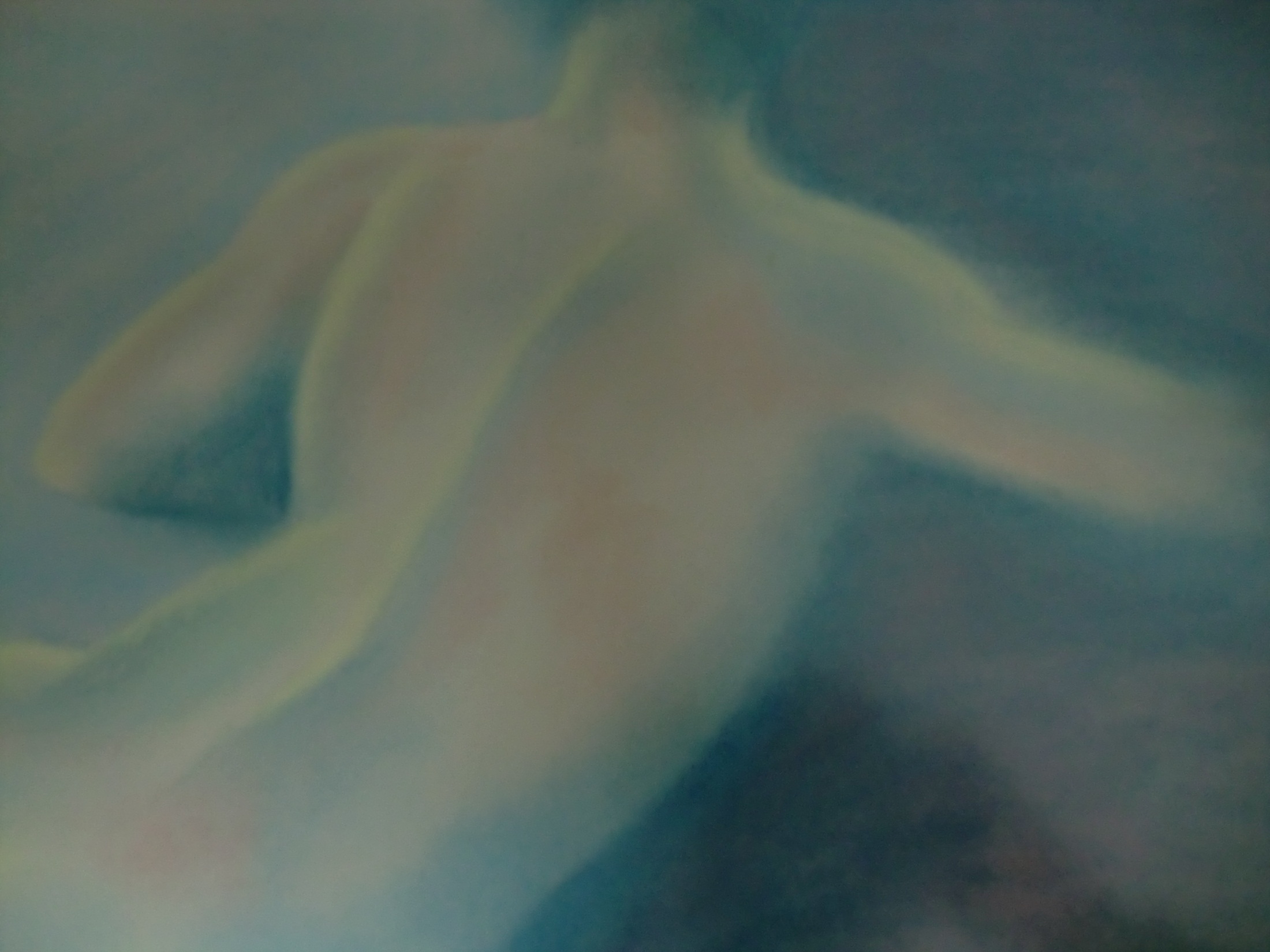 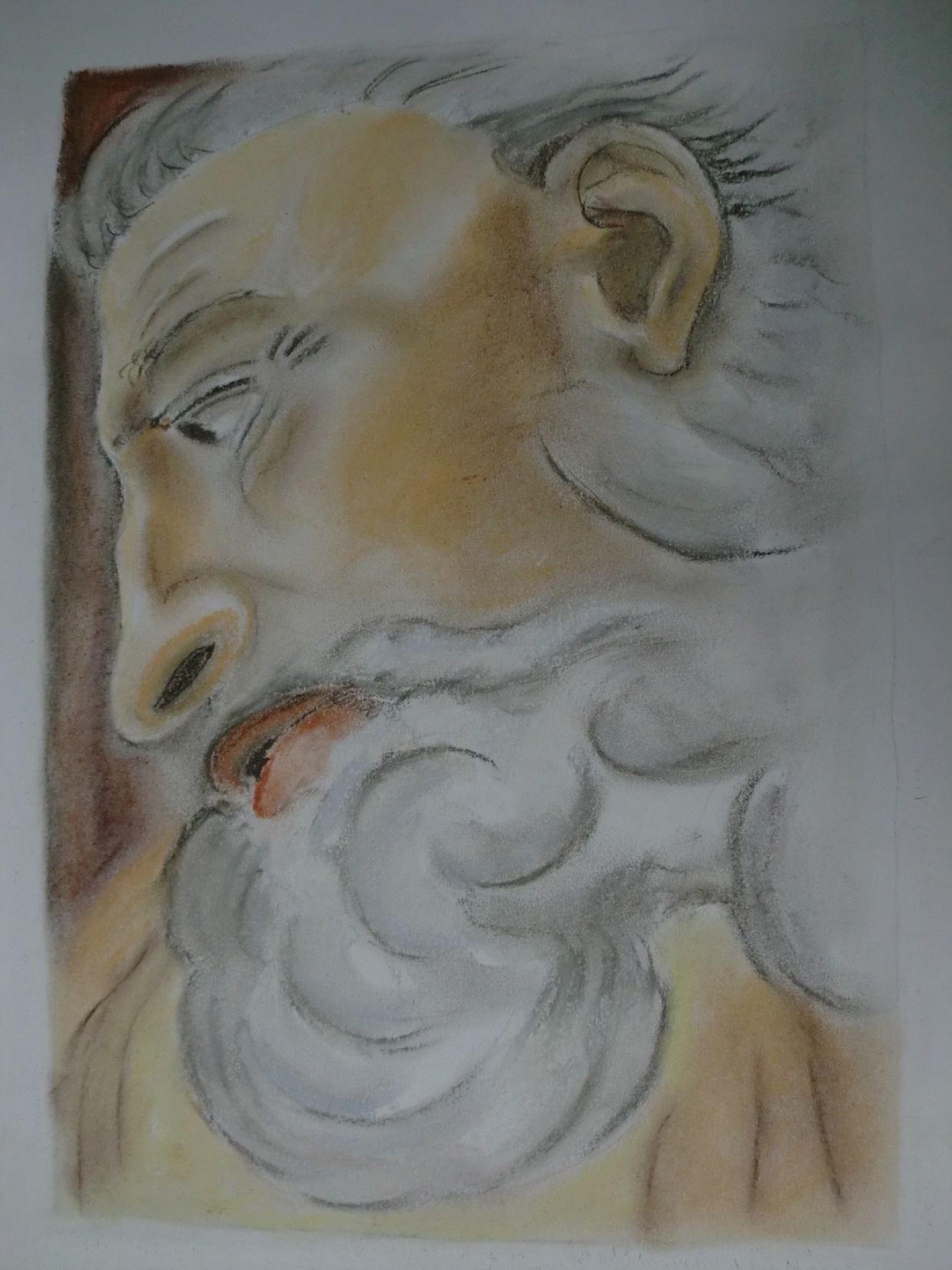 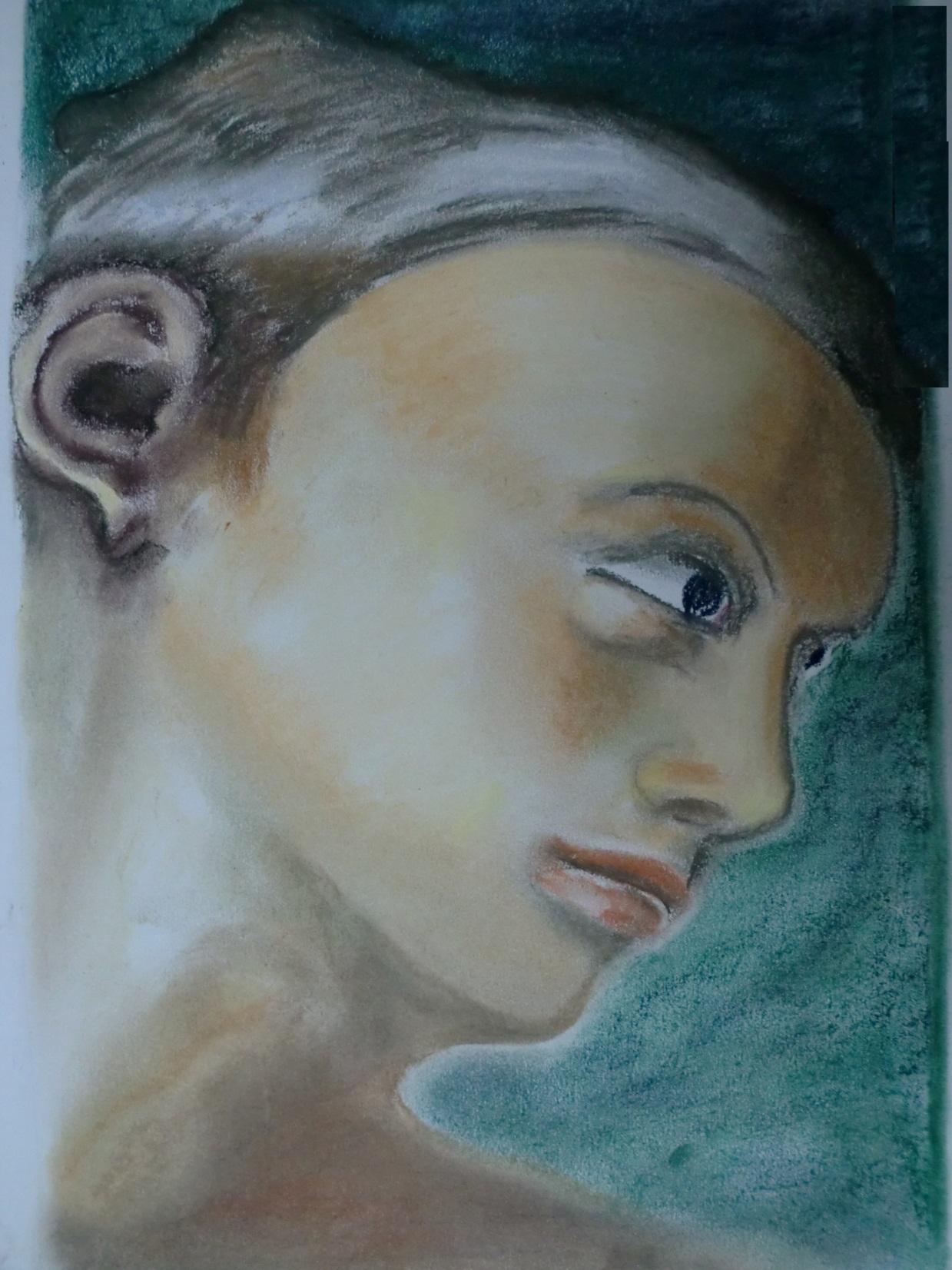